Tabel distribusi frekuensi yang disusun menurut dua arah penyusunan, yaitu baris dan kolom.
UJI INDEPENDENSI
CONTOH
Diketahui data banyaknya produk cacat oleh karyawan yang bertugas pada pagi dan malam hari.
CONTOH
SOAL (1)
Suatu sampel random 137 ikan diambil untuk melihat hubungan antara kadar merkuri dengan panjang ikan. Diperoleh data sebagai berikut.
SOAL (2)
Buat kelompok beranggotakan 4-5 orang!
Cari contoh kasus uji independesi di bidang pertanian!
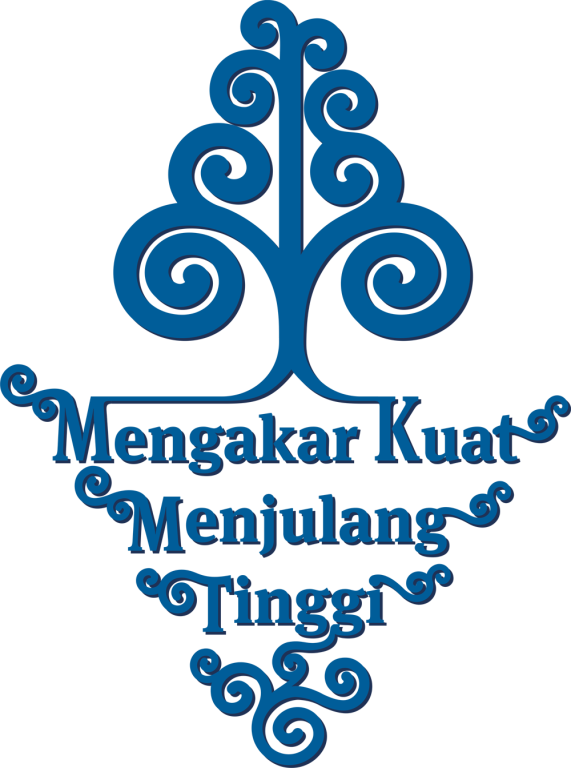 THANK YOU